Презентация мастер-класса к занятию по теме «Новогодняя сказка»Педагога дополнительного образования МБОУ ДОД ЦДТ И.М. Золотарёвой
[Speaker Notes: Этот шаблон можно использовать как начальный файл для представления учебных материалов группе слушателей.

Разделы
Для добавления разделов щелкните слайд правой кнопкой мыши. Разделы позволяют упорядочить слайды и организовать совместную работу нескольких авторов.

Заметки
Используйте раздел заметок для размещения заметок докладчика или дополнительных сведений для аудитории. Во время воспроизведения презентации эти заметки отображаются в представлении презентации. 
Обращайте внимание на размер шрифта (важно обеспечить различимость при ослабленном зрении, видеосъемке и чтении с экрана)

Сочетаемые цвета 
Обратите особое внимание на графики, диаграммы и надписи. 
Учтите, что печать будет выполняться в черно-белом режиме или в оттенках серого. Выполните пробную печать, чтобы убедиться в сохранении разницы между цветами при печати в черно-белом режиме или в оттенках серого.

Диаграммы, таблицы и графики
Не усложняйте восприятие: по возможности используйте согласованные, простые стили и цвета.
Снабдите все диаграммы и таблицы подписями.]
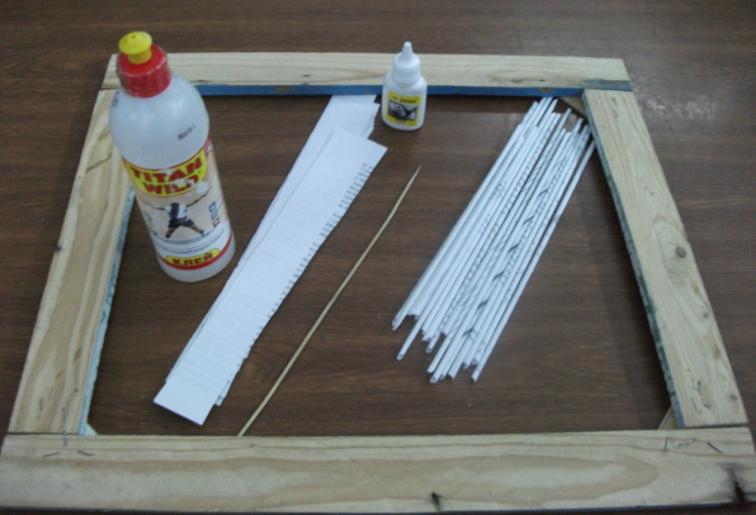 Для изготовления рамы «Зимняя сказка» нам понадобится: любая рама подходящего размера, супер-клей («Дракон» или «Титан»), бумажные трубочки из полосок ксероксной бумаги А-4.
[Speaker Notes: Это другой параметр для обзорных слайдов, использующих переходы.]
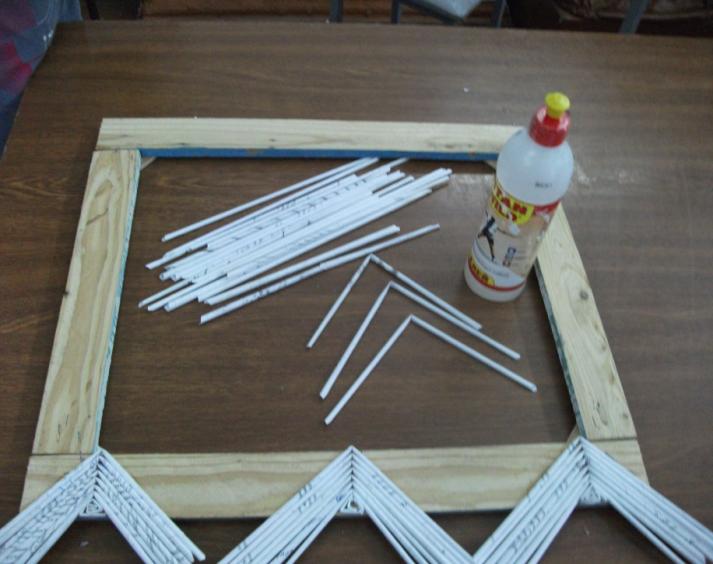 Бумажные трубочки сгибаем пополам  под углом примерно 45 градусов, укладываем их в форме ёлочки и приклеиваем к раме супер-клеем,  ёлочки располагаем макушками вверх и вниз в шахматном порядке.
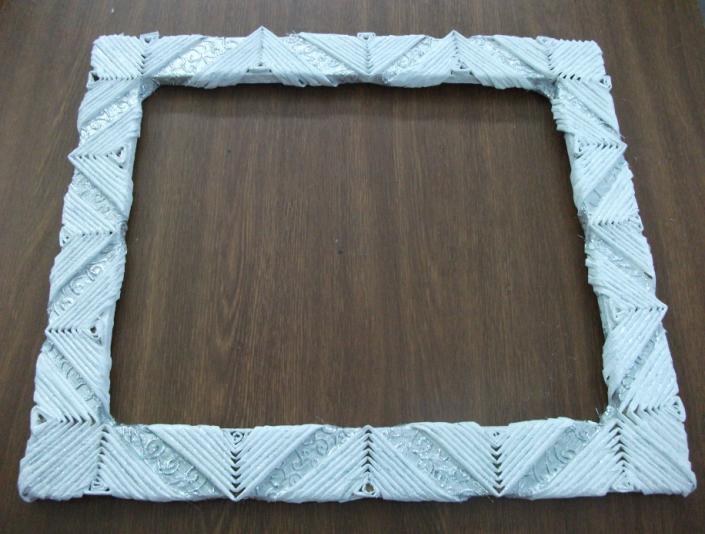 Концы палочек загибаем на обратную сторону рамы и фиксируем клеем, всю раму хорошо прокрашиваем белой водоэмульсионной краской, ёлочки покрываем художественным серебристым блеск-гелем, промежутки между ёлочками заполняем полосками парчи или серебристой тесьмой.
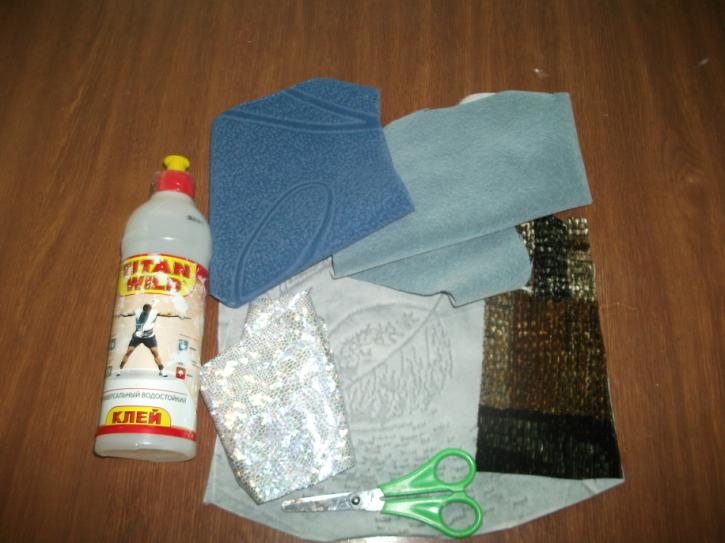 Для создания фона на подрамнике нам понадобится: супер-клей, ножницы, лоскуты обивочной мебельной ткани и парчи, фатин.
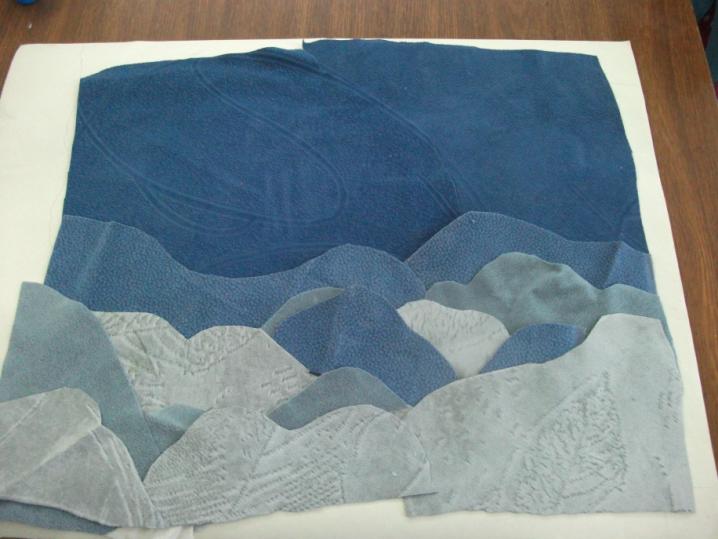 На ватмане выкладываем вырезанные заготовки из ткани в технике аппликации внахлёст в соответствии с эскизом, при необходимости вносим коррективы.
[Speaker Notes: Это другой параметр для обзорного слайда.]
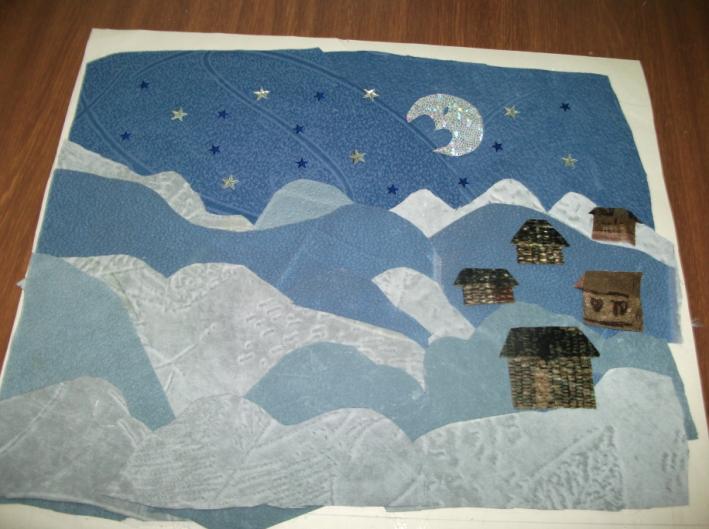 Фиксируем детали клеем, вносим дополнительные элементы декора
[Speaker Notes: Какие способности приобретут слушатели по завершении обучения? Коротко опишите каждую цель и полезность данной презентации для слушателей.]
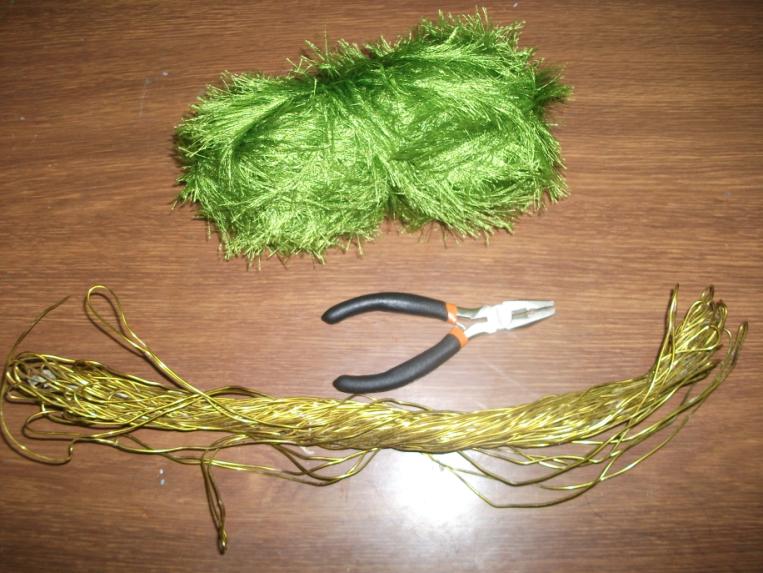 Для изготовления объёмных элементов композиции нам понадобится: мягкая медная проволока, кусочки алюминиевой проволоки, пассатижи, пряжа «Травка».
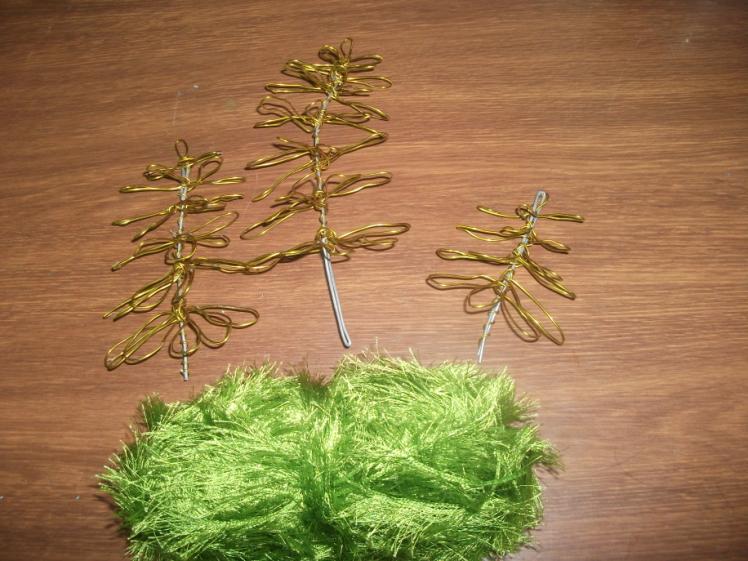 Из алюминиевой проволоки формируем ствол ёлочки, к нему крепим «ёлочные лапы» из медной, мягкой проволоки.
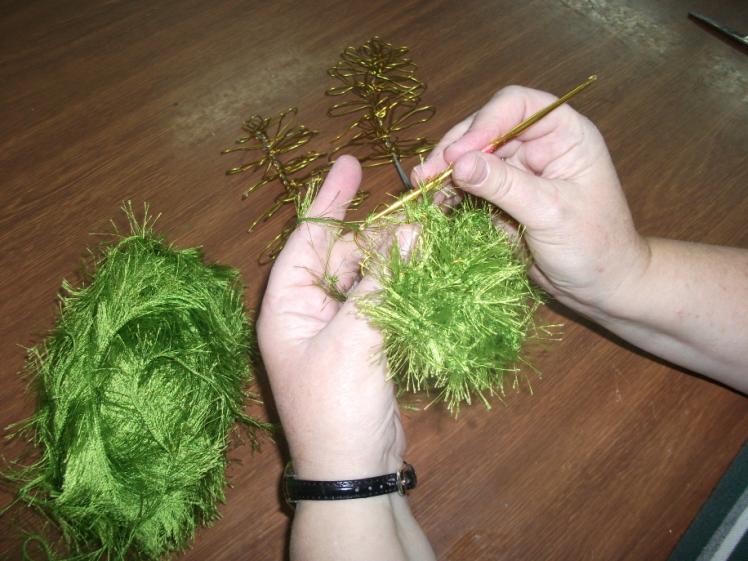 При помощи вязального крючка, обвязываем проволочный каркас каждой ёлочной лапы и ствола ёлки.
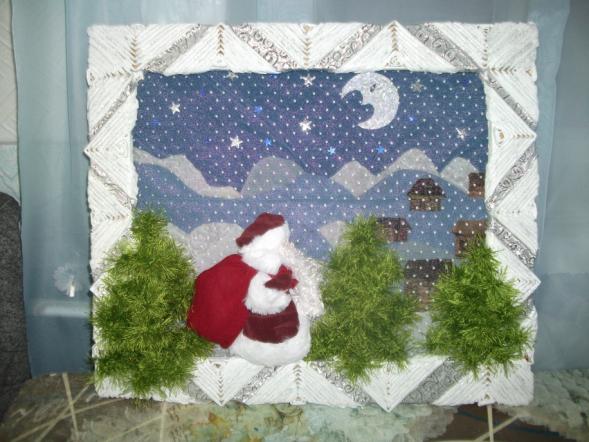 Когда все элементы композиции готовы, аппликационную заготовку накрываем фатином и крепим в подготовленной раме, на переднем плане располагаем изготовленные пушистые ёлочки и фигурку Деда Мороза (можно использовать любой другой зимний персонаж), все фиксируем на клей. Заднюю часть картины аккуратно заклеиваем чистым листом бумаги или обоев и крепим петельку.
Картина готова!